Toán - Lớp 3B
Luyện tập chung
( Trang 179 )
Kiểm tra bài cũ
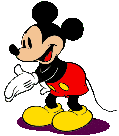 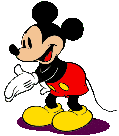 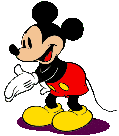 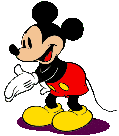 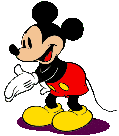 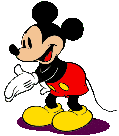 Bài 1. 
a) Viết số liền trước của 92458. Viết số liền sau của 69509
           Số liền trước của số 92458 là số 92457
           Số liền sau của số 69509 là số 69510

 b) Viết các số 83507; 69134; 69314 theo thứ tự từ bé đến lớn
         Theo thứ tự từ bé đến lớn là : 69134; 69314; 78507; 83507
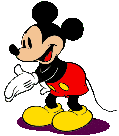 Bài 2. Đặt tính rồi tính

86127 + 4258 ;    65493 – 2486;     4216 x 5;        4035 : 8
86127
  4258
90385
65493                                 
   2486
 63007
4216                     
         5
21080
5
4035
  03
    35
    00
_
+
x
807
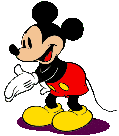 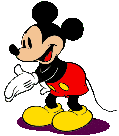 Bài 3. Trong một năm, những tháng nào có 31 ngày?
Trong một năm những tháng có 31 ngày là:
Tháng 1, tháng 3. Tháng 5, tháng 7, tháng 8, tháng 10, tháng 12.
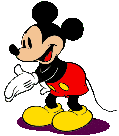 Bài 4. Tìm x:

a) X x 2 = 9328                          b) X : 2 = 436
    X       = 9328 : 2                        X       = 436 x 2
    X       = 4664                             X       = 872
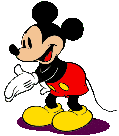 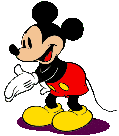 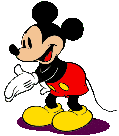 Bài 5: Hai tấm bìa hình vuông, cạnh đều bằng 9cm, ghép hai tấm bìa này lại thành một hình chữ nhật (xem hình vẽ). Tính diện tích hình chữ nhật đó bằng các cách khác nhau?
9 cm
9 cm
Cách 1:
Chiều dài của hình chữ nhật là:
9 x 2 = 18 (cm)
Diện tích của hình chữ nhật là:
18 x 9 = 162(cm2)
Cách 2:
Diện tích của mỗi tấm bìa hình vuông là:
9 x 9 = 81 (cm2)
Diện tích của hình chữ nhật là:
81 x 2 = 162 (cm2)
Đáp số: 162 cm2
DAËN DOØ
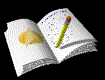 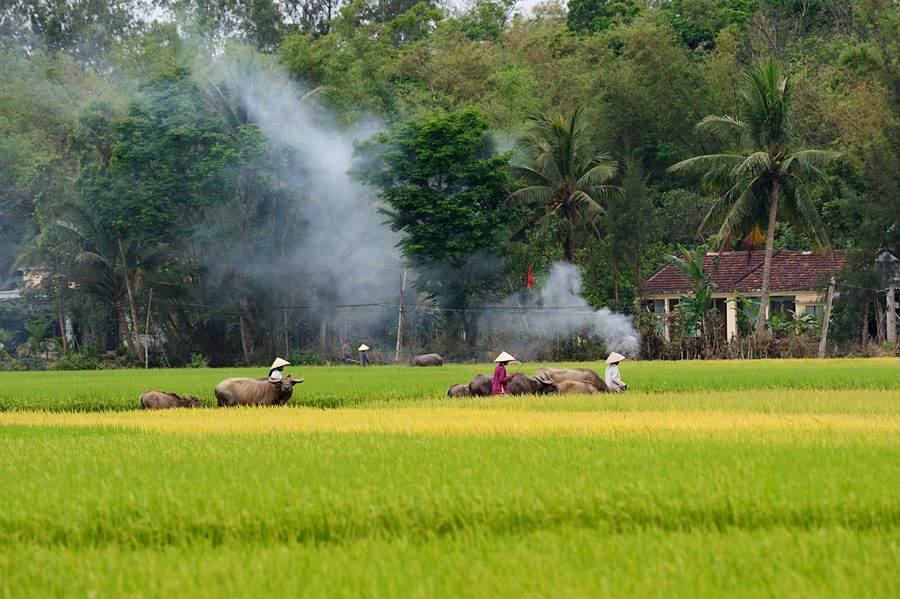 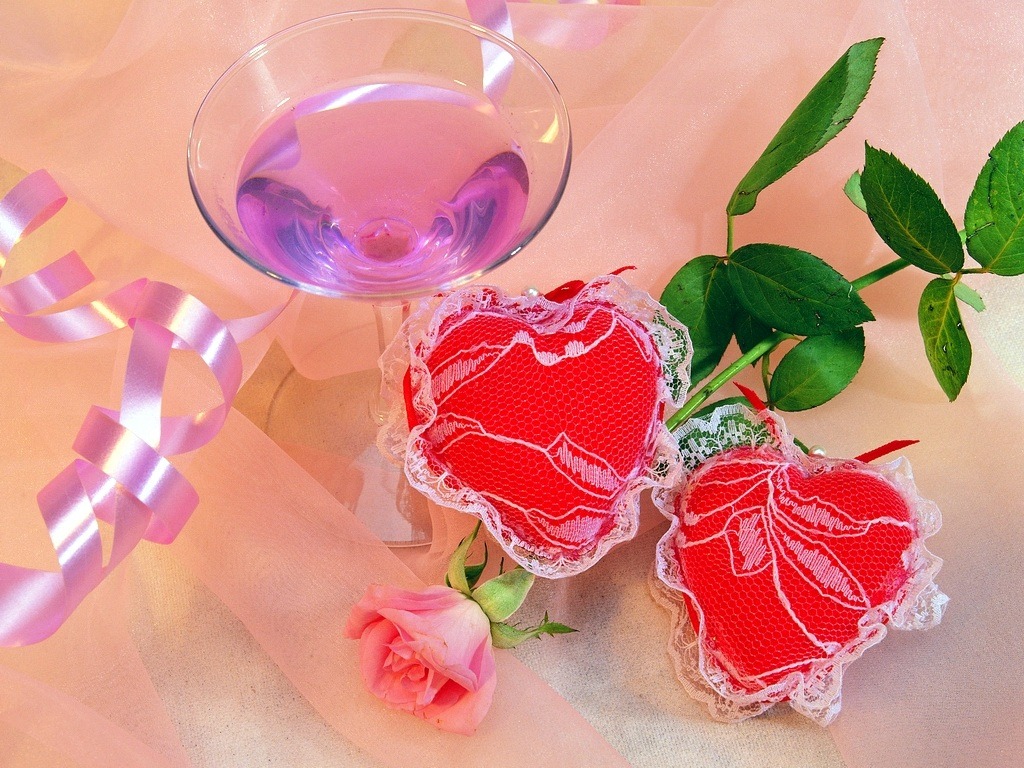 CHÀO CÁC EM !